Sectorization for hidden node mitigation
Authors:
Authors:
Slide 2
Authors:
Slide 3
Authors:
Slide 4
Introduction
The 11ah amendment  will support large number of STAs
Most of the sensor devices will have low power transmission, 
Smart meters and smart phones will have higher power transmissions
Large radius (up to 1km) and transmission power variability potentially will increase the number of hidden nodes
Hidden node problem in 11ah was pointed out previously [1]
Slide 5
Logical and Physical layer grouping
In this submission we propose to use  grouping  as a means of reducing hidden nodes collisions
Idea: In a determined time interval allow transmissions only from those stations that belong to a specific group
This approach reduces number of contentions in a time interval and therefore reducing probability of collisions
A group is a subset of the entire set of STAs
A group could be defined via:
A logical condition  satisfied by a subset of STA’s or traffic type,  for instance a sequence of AID numbers, or filter of MAC address etc.
A physical  condition satisfied by a subset of STAs in BSS , for instance stations that receives a beamformed beacon from AP
A combination of logical and PHY condition ,  for instance the subset of stations in a sector which have even AIDs
Slide 6
Physical grouping as a solution of hidden node issue
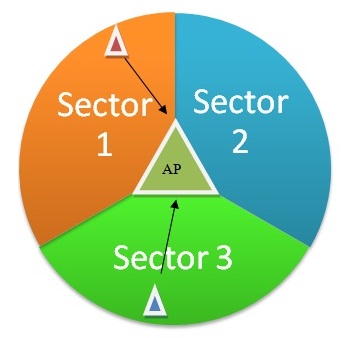 An example of physical grouping is
provided by sectorization.
 In such approach only the stations 
in one sector are active at the time.
 A STA knows that belongs to a sector
when it receives a beamformed 
management frame (such as a beamformed beacon)
Slide 7
Sectorization for hidden node reduction
AP divides the space in multiple sectors and use a TDM approach to allow STA transmissions in one sector at the time
Stations are allowed to transmit and receive data only in the time interval corresponding with their sector (called as Sector Interval in the drawing)
Some time interval can be left for channel access of all sectors at the same time
Example of channel access:
Beacon
Sector 1
Beacon
Sector 2
Beacon
Sector 3
Omni
Beacon
Access STAs  in Sector  1
Access STAs in sector 2
Access STAs in sector 3
Access all STAs in the BSS
Sector Interval 1
Sector Interval 2
Sector Interval 3
BSS Interval
Slide 8
Sectorization for hidden node reduction
Sectorization solution has minimal impact to the actual 11ah design:
Selected stations transmit just in an allocated time slot
The overhead is practically zero (we can reuse the short beacon concept), the STA selects sector based on received sector beacon
TIM signaling could be repeated in each sector beacon or it just contains the map for the selected stations in a sector
Can accommodate the short beacon and the long beacon concepts
Requirement:
The AP is required to implement a time slotted sectorization access (e.g. via  the antenna pattern shaping or directional antennas) that illuminates one sector at the time
Slide 9
SP 1
Do you agree to include in the SFD “The 11ah should support a mode of operation where only a selected group of stations is allowed to transmit during a specified time interval. When a STA finds that belongs to a transmission group it shall transmit only in the time interval reserved for that group and not transmit in the time interval allocated to another group.”?
Slide 10
SP 2
Do you agree to add in SFD “The transmission group may be identified by a group ID and a group definition field that identifies a logical  grouping (such as an AID range of addresses)  or a physical grouping, for example using an  antenna beam pattern.” ?
Slide 11
SP 3
Do you agree to include in the SFD “The transmission group definition field, the time interval reserved  for the group transmission and its repetition period or the time till the next transmission may be advertized via (short)beacons, probe response or another management frame TBD.”
Slide 12
References
[1] 11-12-0606-01-Uplink Channel Access, Minyoung Park, Intel, 16-May-2012
Slide 13